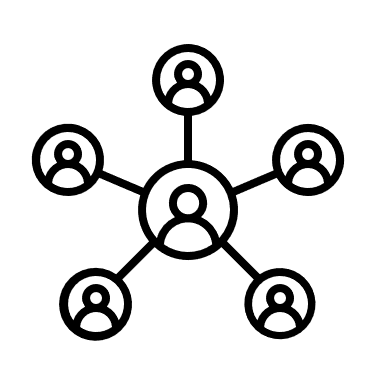 STRENGTHENING OF DIAGNOSTIC NETWORK IN A DISTRICT
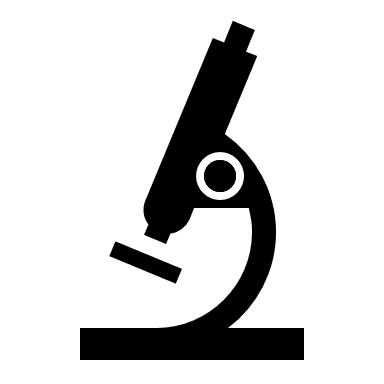 THROUGH XV-FC AND PM-ABHIM GIA & ANTICIPATED KEY CHALLENGES
Solutions - Out of the Box
AVAILABILITY OF DIAGNOSTICS AT PUBLIC HEALTH FACILITIES
INTEGRATED PUBLIC HEALTH LABORATORY
BLOCK PUBLIC HEALTH UNIT
GAP ASSESSMENT
DIAGNOSTIC INFRASTRUCTURE, PHYSICAL LAYOUT, IPC
EQUIPMENT MAINTENANCE, AMC/CAMC
QUALITY OF SERVICE, QUALITY OF REPORTS, EQUAS, IQAS, ILC
SAMPLE COLLECTION, STORAGE, TRANSPORT, TURN AROUND TIME, QUALITY
HUMAN RESOURCE OPTIMAL UTILIZATION, SKILLING, MOTIVATION
PRE-ANALYTICAL, ANALYTICAL & POST-ANALYTICAL VARIABLES
IT PLATFORM INTEGRATION (LIMS)
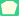 RESOURCES AVAILABLE XV FC AND PM-ABHIM (FY-2021-22 TO 2025-26)
The Units/Blocks under two different funding sources are required to be kept distant and separate  for the support provided under each scheme
UNIT COSTS
OBJECTIVES OF DIAGNOSTICS SUPPORT
Common Objectives
KEY FUNCTIONS OF IPHL
[Speaker Notes: Change color tone]
INTEGRATION OF DIFFERENT SECTIONS OF THE DISTRICT HOSPITAL LABORATORY
LABORATORY NETWORK AND LINKAGES
1)Downward linkage of                                                      2) Upward linkages of IPHL
IPHL (Hub and Spoke model)
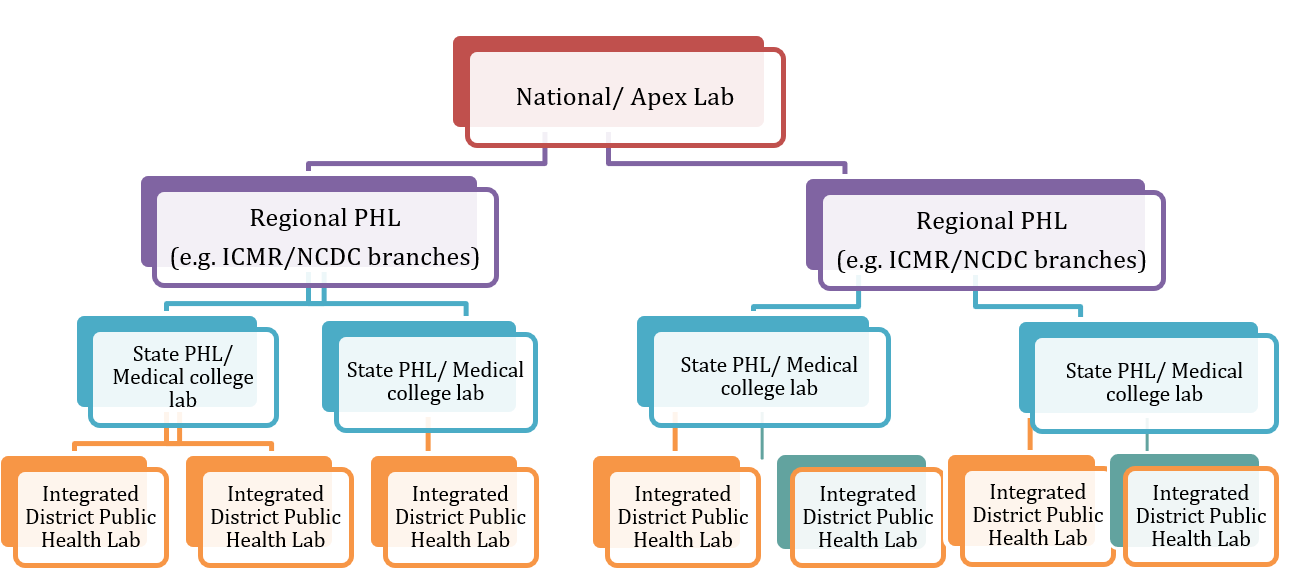 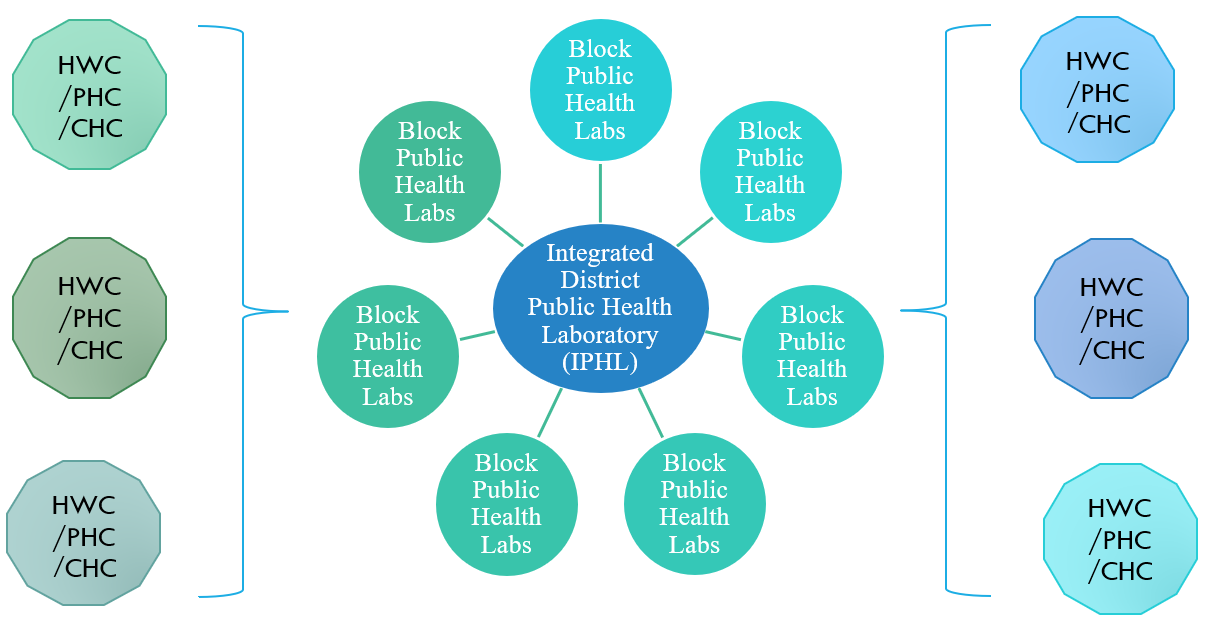 PHED
VET LAB
CPCB
FSSAI
WATER BOARD
INTEGRATED DISTRICT PUBLIC HEALTH LABORATORY (IPHL)&BLOCK PUBLIC HEALTH UNIT (BPHU)
WASH
ICDS
NDMA
NDRF
WCD
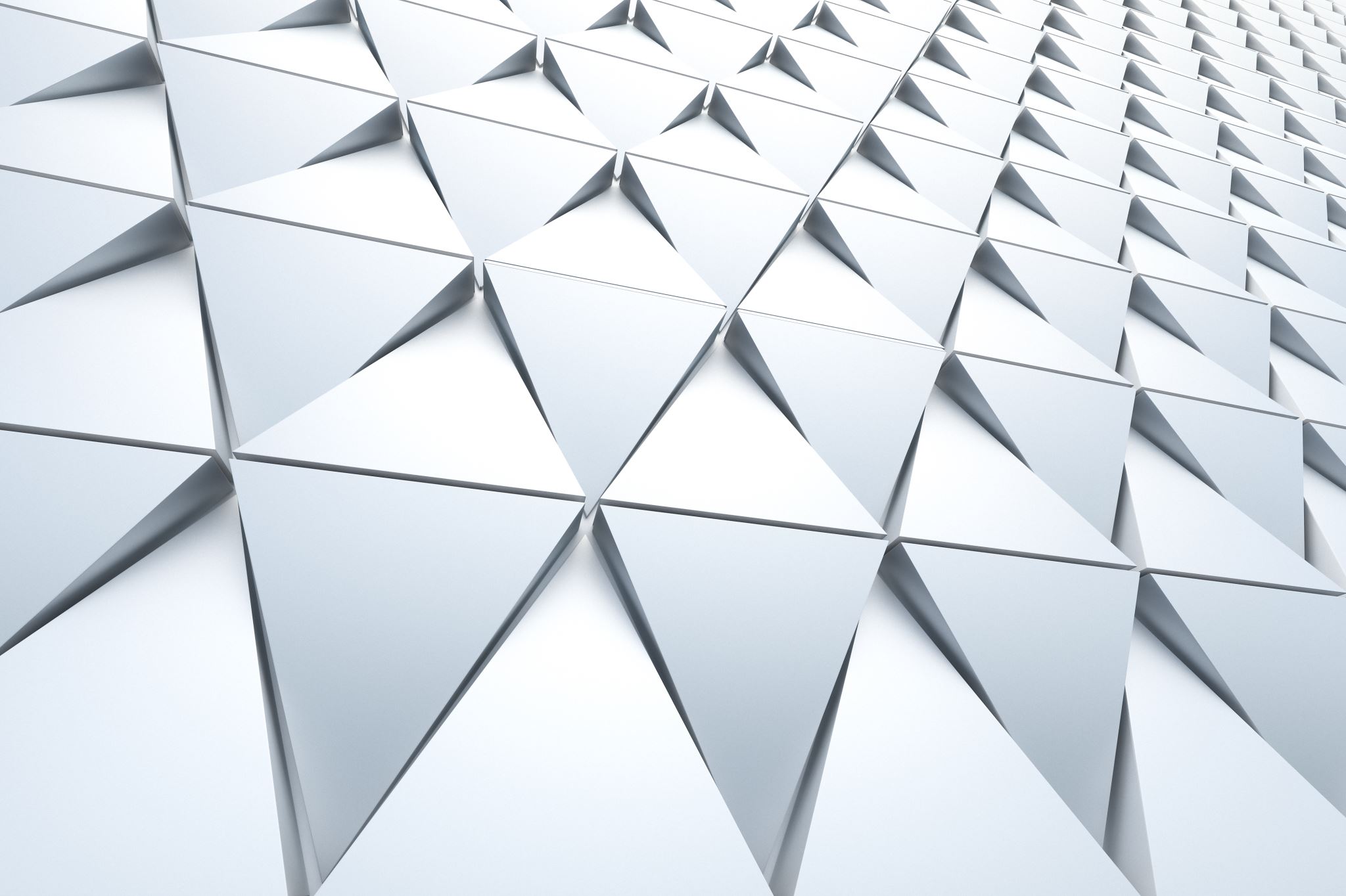 GAP ANALYSIS
SERVICE DELIVERY OPTIONS
PPP-Contract In
INHOUSE
PPP-HYBRID
RENTAL REAGENT
HUB & SPOKE (IN)
HUB & SPOKE (PPP)
FINANCIAL MODELS
RECURRING-INHOUSE
PER PATIENT MODEL
PER TEST MODEL
DISCOUNT ON CGHS
RENTAL REAGENT
REVENUE SHARING
RECOMMENDED SERVICE DELIVERY MODEL
High volume and low-cost tests not requiring highly skilled manpower, should preferably be done within the public health facilities (IN-HOUSE) and not be outsourced
High-cost and low volume tests requiring expensive equipment and technologically complicated processes, could be outsourced with adequate checks and balances as safeguards
SAMPLE COLLECTION AND TRANSPORT
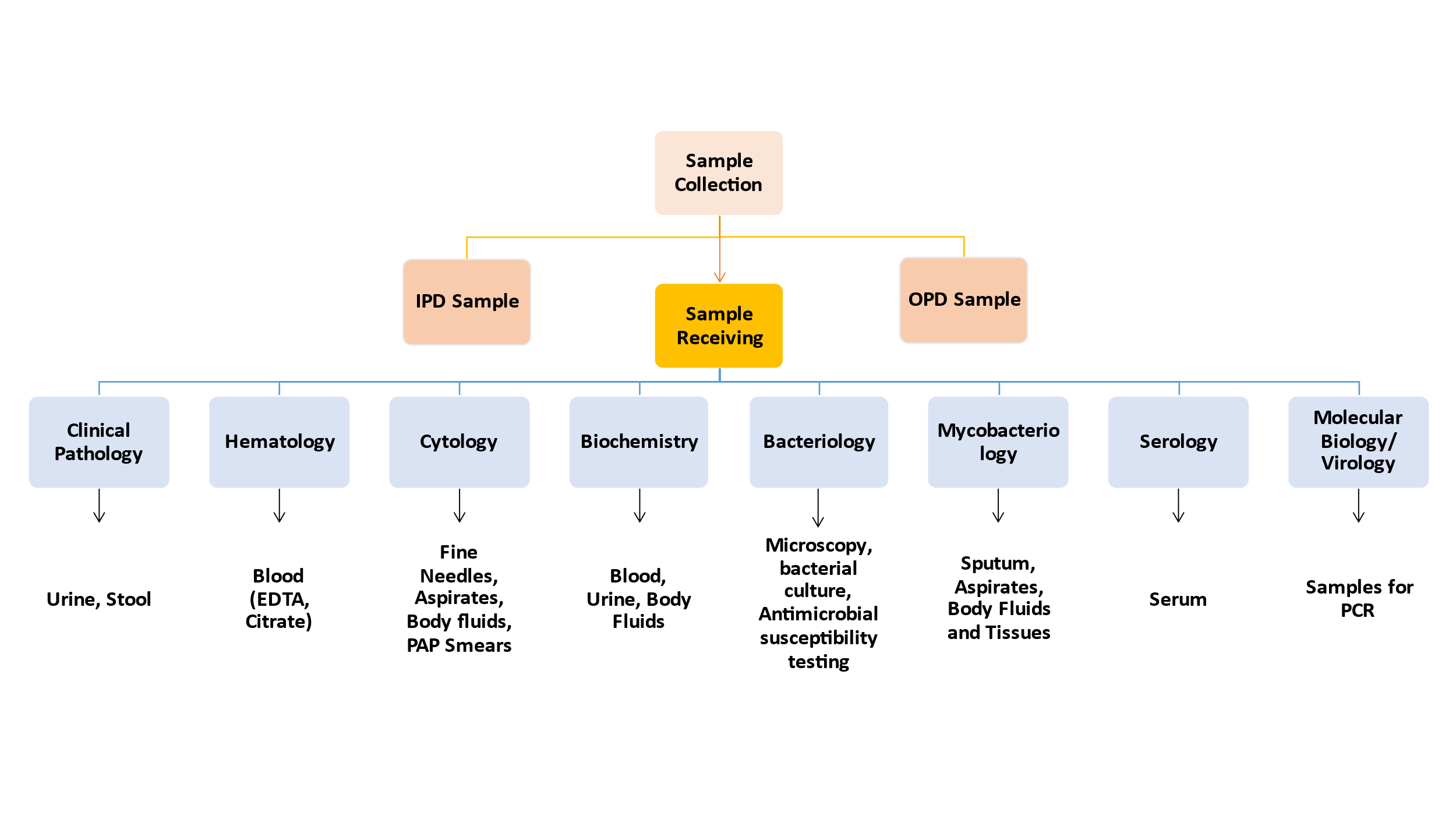 Sample Collection
The "turnaround time“ (TAT) is defined as the reporting interval. - The time from receipt of the specimen in the laboratory to the time the result is reported. Turnaround times are set by the need for timeliness of reporting for clinical decision-making.

A "critical value" is a test result that conveys life or death information and is defined for "out of reference range" test results that must be acted upon as soon as possible. A critical value has life-threatening, time-dependent implications and must be directly reported to the health care provider for immediate action.

A "stat" test is defined as a quick turnaround time, generally an hour or less from specimen receipt until test result reporting. 
"Routine" test turnaround applies to specimens for patients without immediate need for results.
Sample Transportation
Sample integrity is dependent on accurate pre-analytical processes
Right sample at the right time, properly collected, stored and transported is the key to a good laboratory practice. 
The samples collected should be picked up from the health facilities on the same day and transported to the hub laboratory/mother laboratory for testing. 
The time is a crucial factor in sample handling and choosing the right transportation mode remains an important challenge. 
Sample identification (Using barcode or QR code) at the facility prior to transportation must be ensured. 
The three basic tenets of sample transportation are Time, Temperature & Stability. 
Needs good working relationship and communication amongst the sender at the spoke lab, the carrier and the receiver at the Hub lab
Sample Packaging
WHO recommends basic triple packaging system for safe transportation of infectious substances and diagnostic specimen. 
Primary receptacle – A well labelled primary water-tight, leak-proof receptacle containing the specimen and wrapped with adequate absorbent material to absorb all fluid in case of breakages.
Secondary receptacle – A second durable, water-tight, leak-proof receptacle with enough absorbent material to enclose and protect the primary receptacle.
Outer shipping package – The secondary receptacle is placed in an outer shipping package which protects it and its content from outside such as physical damages and water while transit.
Precautions
 Sample should be kept at 2-8 degree centigrade during storage and transport

Ideally sample is required to be transported within 30 minutes to 2 hrs of collection

Specimen for bacterial culture should not be stored for more than 24hrs.

Stool swab, rectal swab, liquid stool to be transported within 4h. Fresh stool in 8h

Serum sample can be stored upto 1 week in refrigerator 2-8 degree centigrade and when transported should be  with ice pack boxes/cold chain boxes.
Common Errors Encountered in Pathological Laboratories
Error in identification of samples
Incorrect storage of kits/reagents/chemicals/consumables
Inappropriate use of reagents/chemicals
Equipment failure
Unsuitable environment
Untrained staff
Technical failure in preparing sample testing protocol
Inaccuracies in documentation
Misinterpretation of results
Objectives of EQAS
EQAS Process
EQAS organizer
Laboratory
Analyze
Coded samples
Reportresults
Evaluation
Receivereport
performance report
ANALYSIS
[Speaker Notes: Specific to the NEQAS]
EQAS Organizers
State should identify one Apex Referral lab in the state for State EQAS programme
QUALITY INDICATORS
LABORATORY INFORMATION MANAGEMENT SYSTEM (LIMS)
All the laboratory information data need to be digitalized to support surveillance and managing outbreaks
The system for digitalization of the laboratory information data ideally be a part of Integrated Health Information Platform (IHIP).
LIMS plays a key role in laboratories meeting Quality standards, decreasing transcription errors, reducing turnaround time from specimen receipt to reporting of results, and improving patient outcomes. 
There are two common types of LIMS: 
A module within a hospital information system (HIS)-  A LIMS within HIS serves mostly as a means to capture results and a few key elements of data. 
A stand-alone LIMS- A dedicated LIMS shares most of the components listed above and can support all the laboratory functions.
As a backup, laboratories may choose to keep paper-based records (in case computerized information system not available) to manage workflow, quality and audit trail for the samples processed in the laboratory.
LABORATORY INFORMATION MANAGEMENT SYSTEM (LIMS)
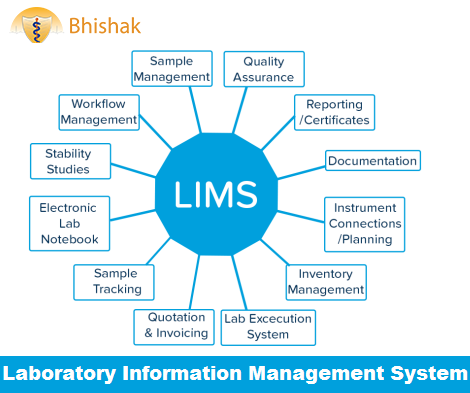 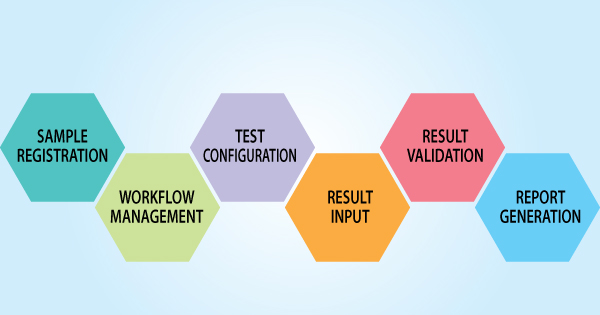 STRENGTHNING OF DIAGNOSTIC NETWORK
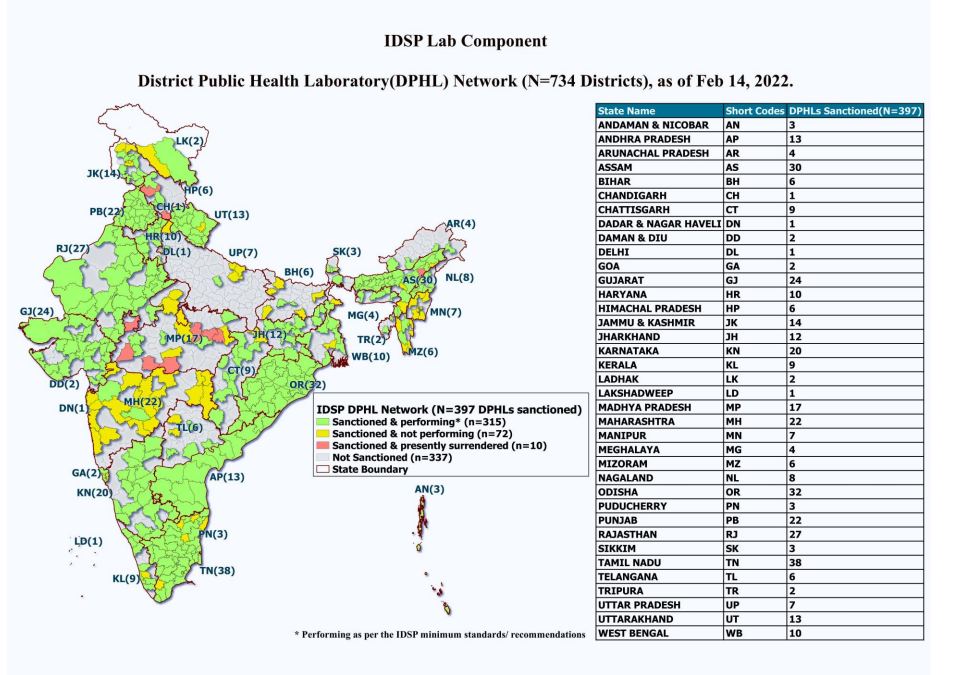 Re-Visiting Integrated Disease Surveillance Programme
Linkages with National Centre for Disease Control, DGHS – Integrated Disease Surveillance Programme
Surveillance units have been established at all States and District Headquarters (SSUs, DSUs). 
Central surveillance Unit (CSU) is established and integrated in the National Centre for Disease Control, New Delhi
State Rapid Response Teams (RRT) and District RRT established across the States
Integrated IT network established by connecting 776 sites at all States /Districts HQ and premier institutes in the country ( www.idsp.nic.in)
A 24×7 call center & a toll free telephone number (1075) is available to receive disease alerts all across the country
NETWORKING FOR INTEGRATION
A referral lab network is already established by NCDC in the States/UTs for providing diagnostic support during outbreaks

States to hold consultative meetings with District Public Health Labs and leverage the opportunity of using the District RRTs in Disease Surveillance and epidemics and outbreaks in the State

Integrate District Labs with the IDSP Labs through extension of their IT platform. Necessary approvals to be taken from NCDC for extension of IDSP IT Portal to all  DH Labs

Integrate the Food Labs, Vet Labs, Public Health Engineering Department, Central Pollution Control Board by forming a state level IPHL committee to hold monthly consultative/ review meetings

Establish linkages with Defence Food Research Lab (DFRL) and DRDE, Gwalior for on spot test kits like Water poison detection kit, Food borne pathogen/toxin test kit, pesticide detection test kit, Milk adulteration Kit, Rapid test kit for E. Coli detection etc
WAY FORWARD
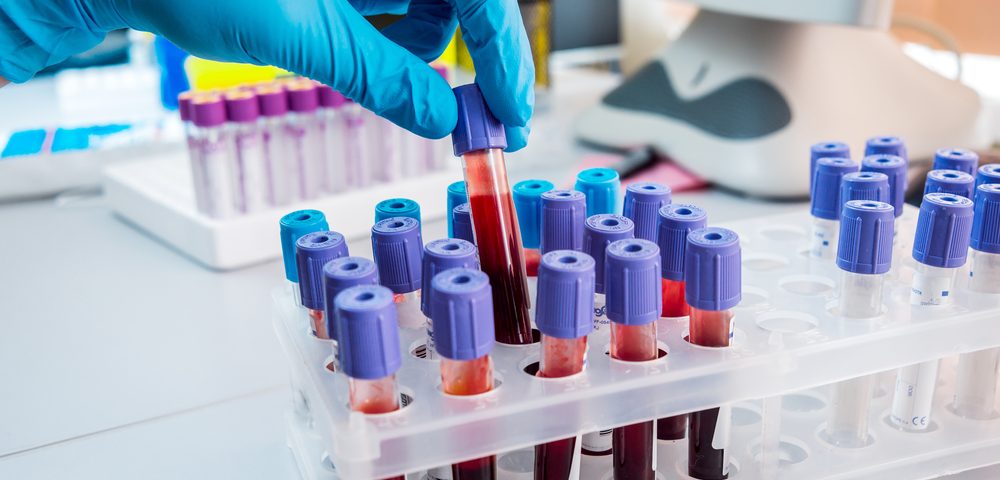 Telangana Diagnostics
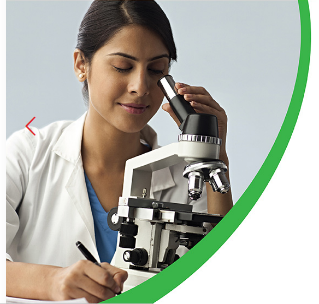 Hub & Spoke Model where a Central Laboratory (Hub) caters to all Health Facilities (DH/ SDH/ CHC/ PHC/ Basti Davakhana) (Spokes) that are in the vicinity of below 60 KMs. 
Each district have at least 1 Diagnostic Hub based on OPD volume of connected spokes. 
Distance between Hub and Connected Spokes is between 30-60 KMs. This  prevents sample damage due to longer transportation time. 
Telangana State Medical Services & Infrastructure Development Corporation (TSMSIDC) is the nodal agency for procurements
Supply Chain Management is through eAushadhi workflow
Started with 800 Samples collected from respective Spokes at Hyderabad Hub.  Currently  17,000 samples are tested daily with Turn-Around-Time (TAT) of 24 Hours across the state
LIMS – SHARP (Science House Application for Remote Pathology)
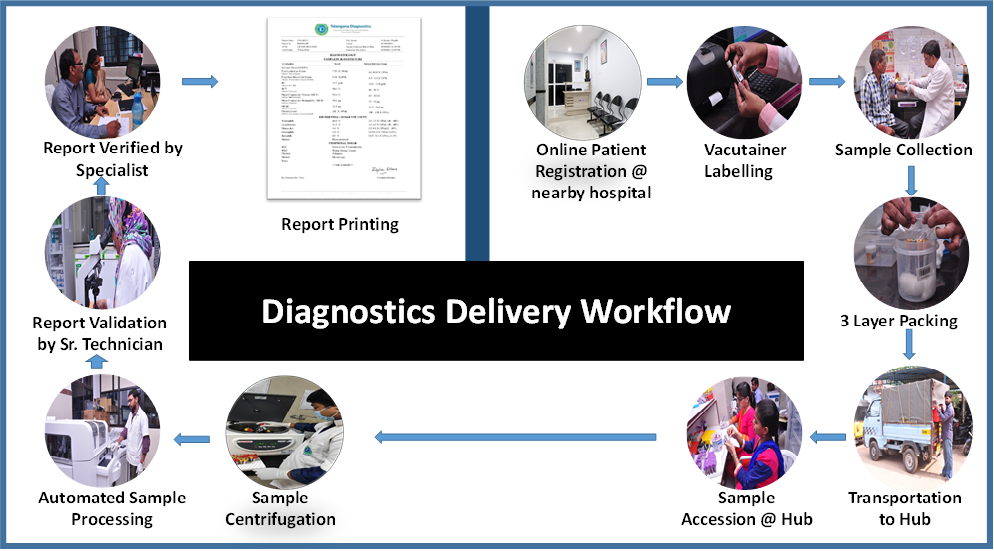 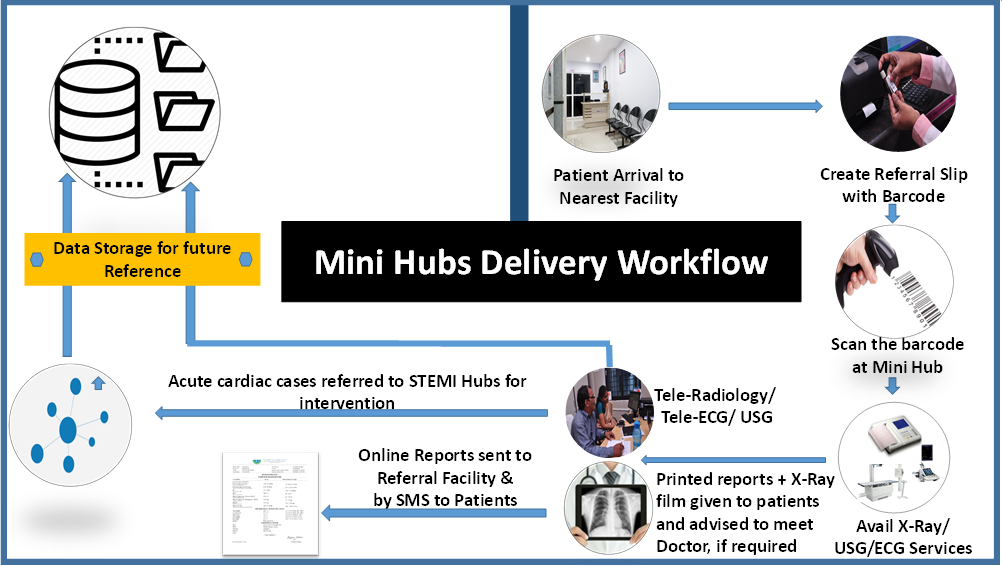 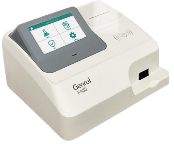 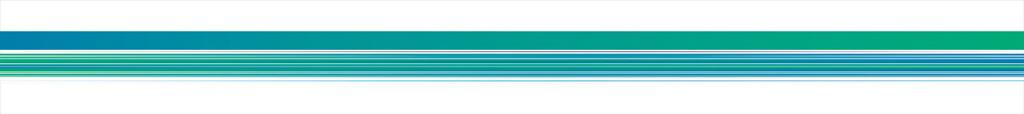 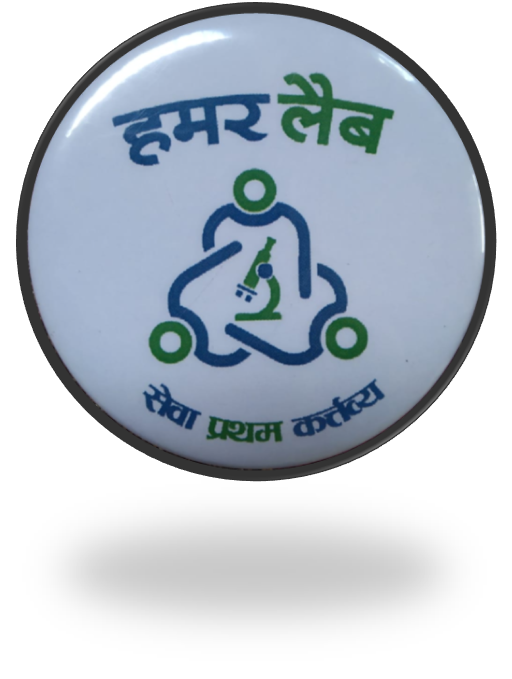 Currently 10 Hamar Labs functional (7 DHs & 3 CHCs)
Block Public Health Unit (BPHU) functional at CHC Patan Durg.
Number of tests performed : 120 tests in DH and 36 tests in CHCs.
Haematology (18 tests), Biochemistry (59 tests), Clinical Pathology (15 tests) , Serology & Immunology (16 tests) , Microbiology (12 Tests)
Sample collection and transportation is done through TB Runner (“ जांच मितान”)
सेवा प्रथम कर्तव्य
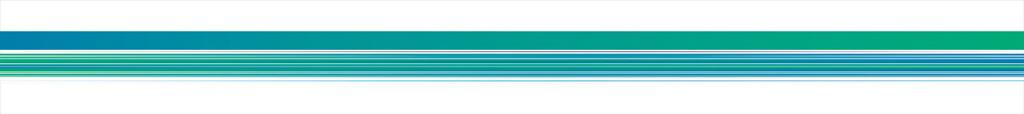 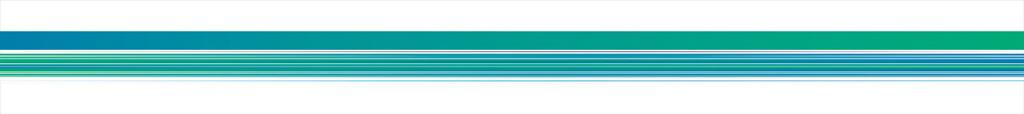 Main Central Laboratory
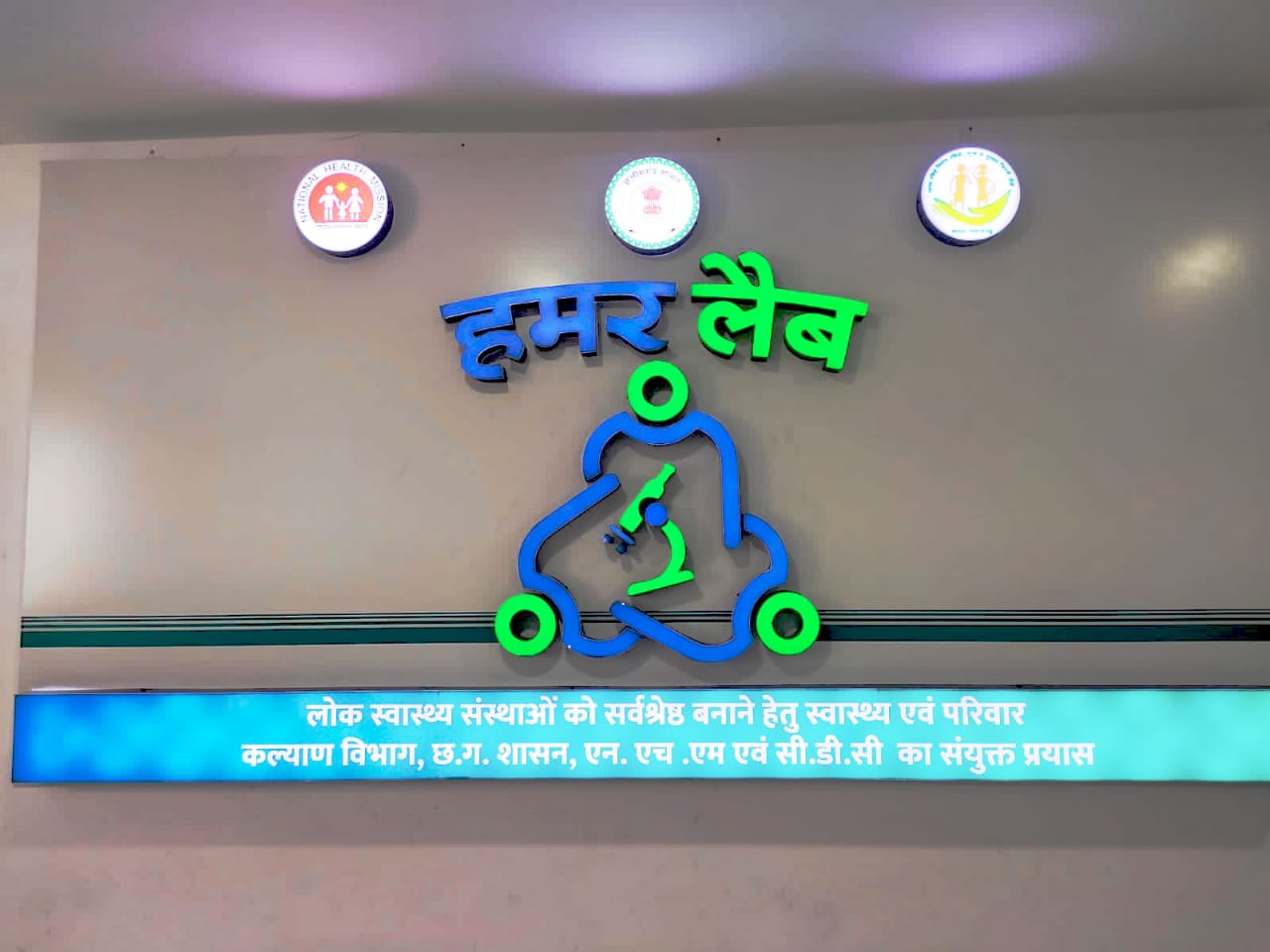 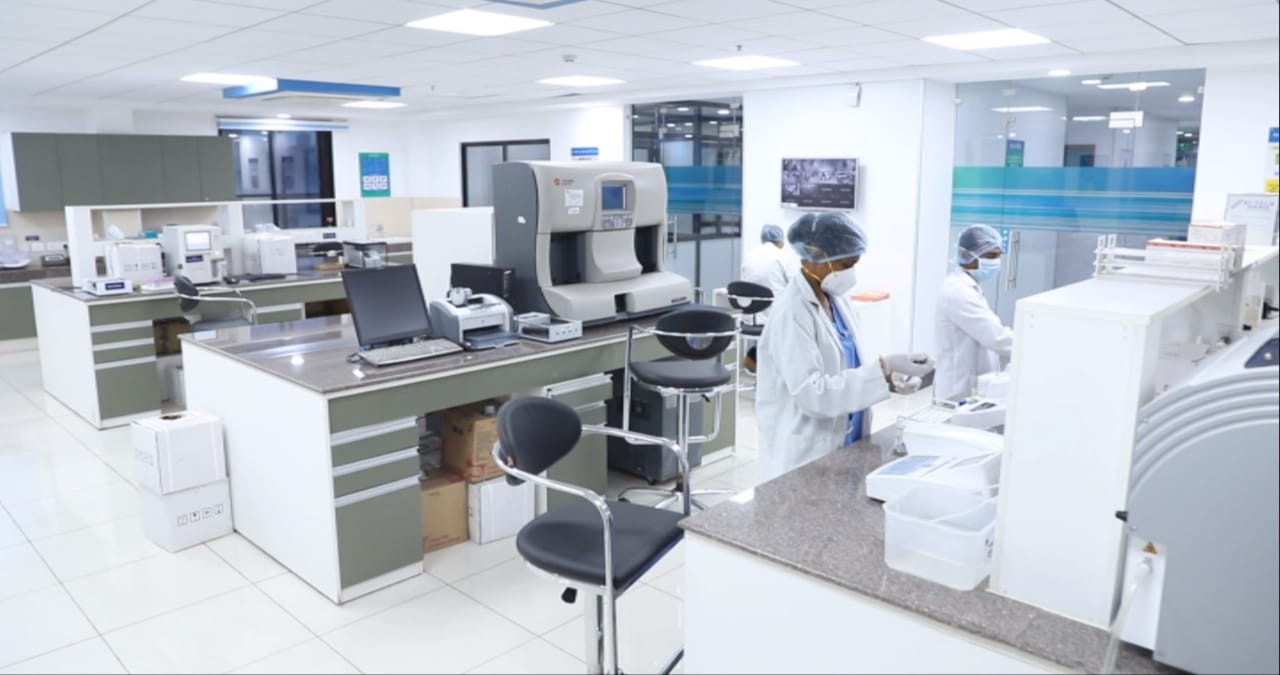 “ जांच मितान”
“ जांच मितान”
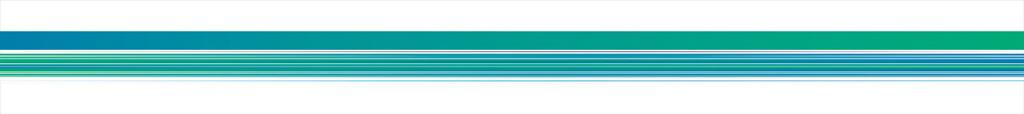 MADHYA PRADESH GOVT’S 
DEPARTMENT OF HEALTH SERVICES
District & Civil Hospitals: Special tests along with the routine ones
REFERENCE 
LABS
An integrated diagnostics project with:
Collection Centres (Spokes) at PHCs
Hub Labs at CHCs
Reference Labs at District & Civil Hospitals

State adopted  Wet Lease basis Reagent Rental Model so as to have high quality pathology services with a large array of tests made available to patients with ease, closer to their homes
CHCs: Samples for machine tests from spokes along with routine and hormone tests
HUBS LABS
PHCs: Sample Collection will be done at spokes and Rapid / POC tests performed
SPOKES
MADHYA PRADESH GOVT’S 
DEPARTMENT OF HEALTH SERVICES
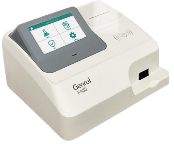 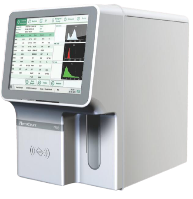 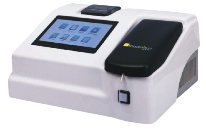 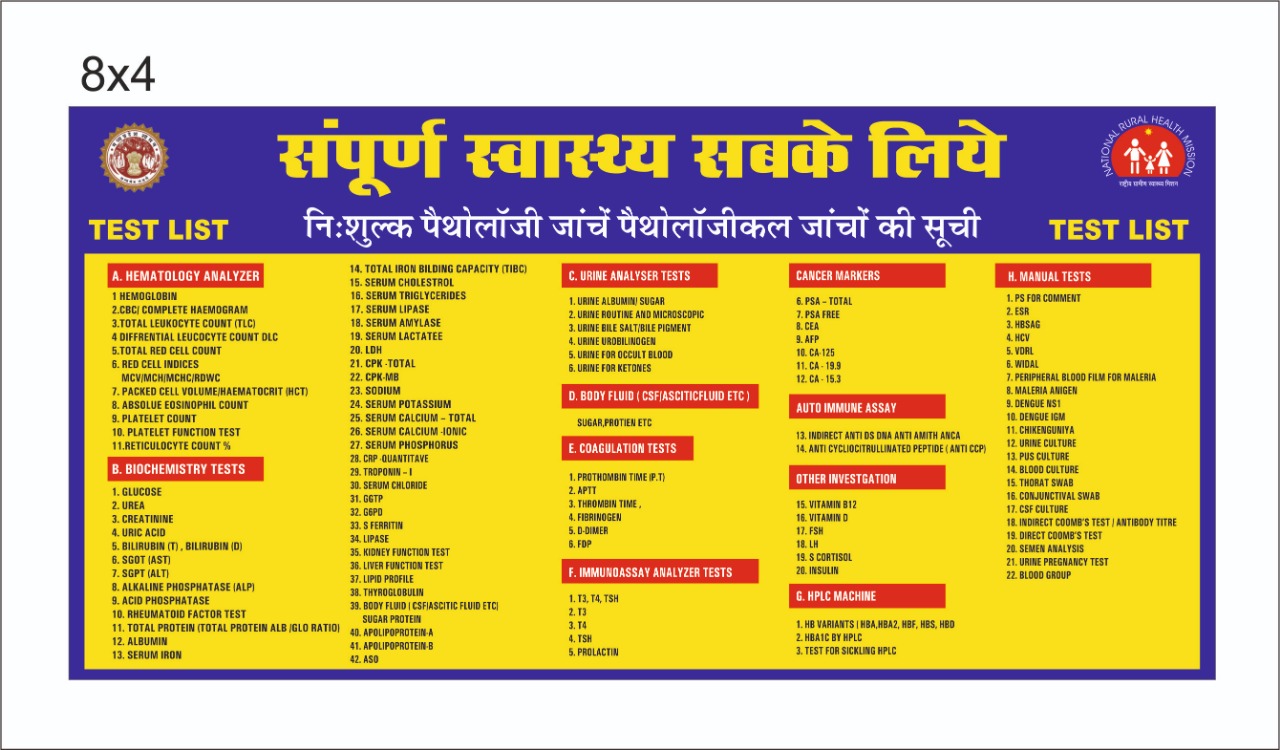 120 + Tests
MADHYA PRADESH GOVT’S 
DEPARTMENT OF HEALTH SERVICES
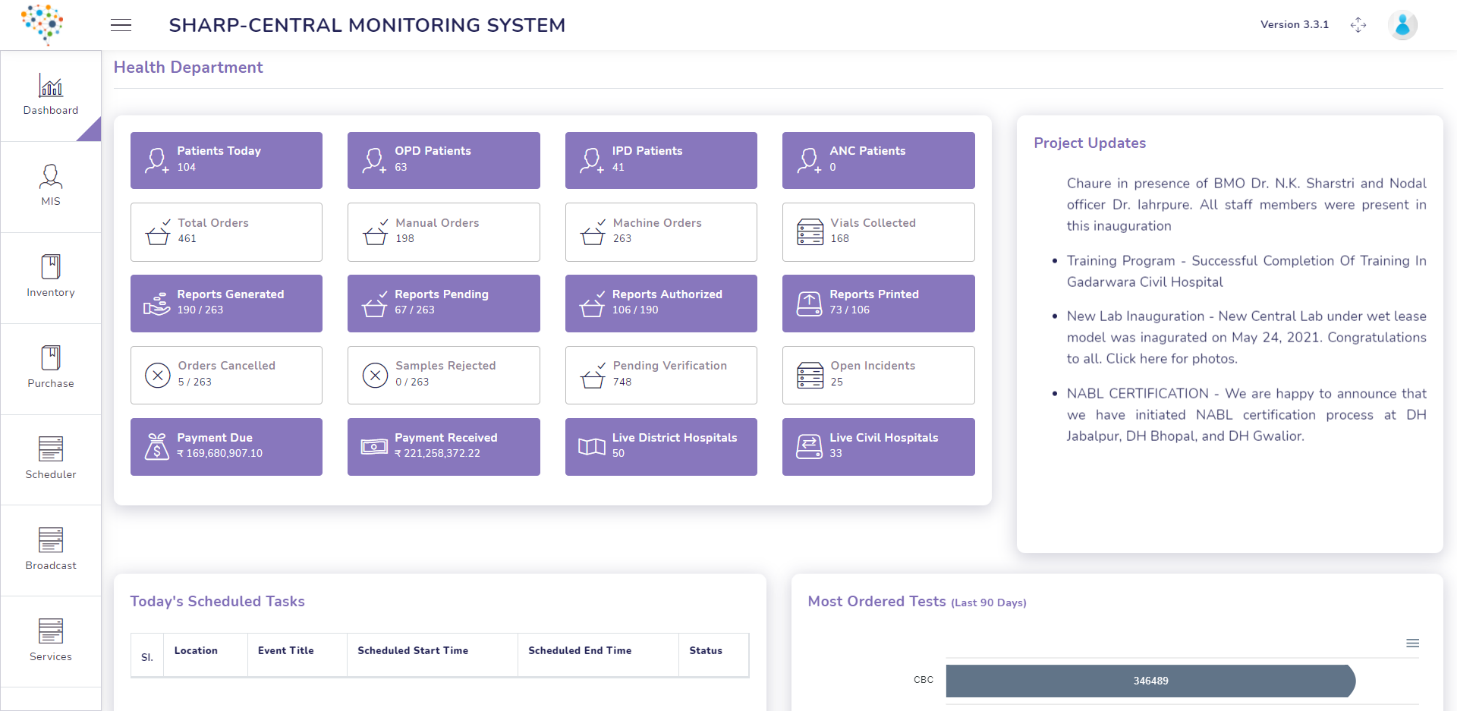 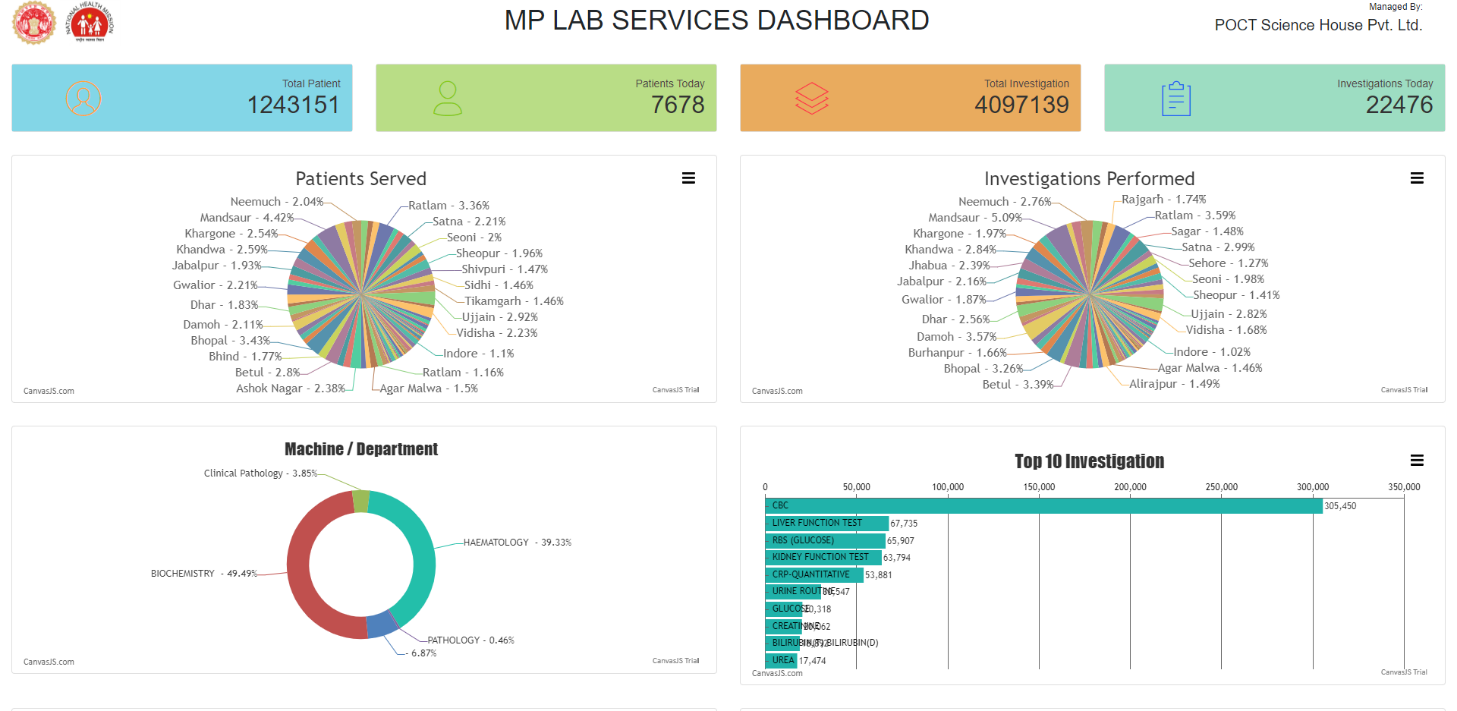 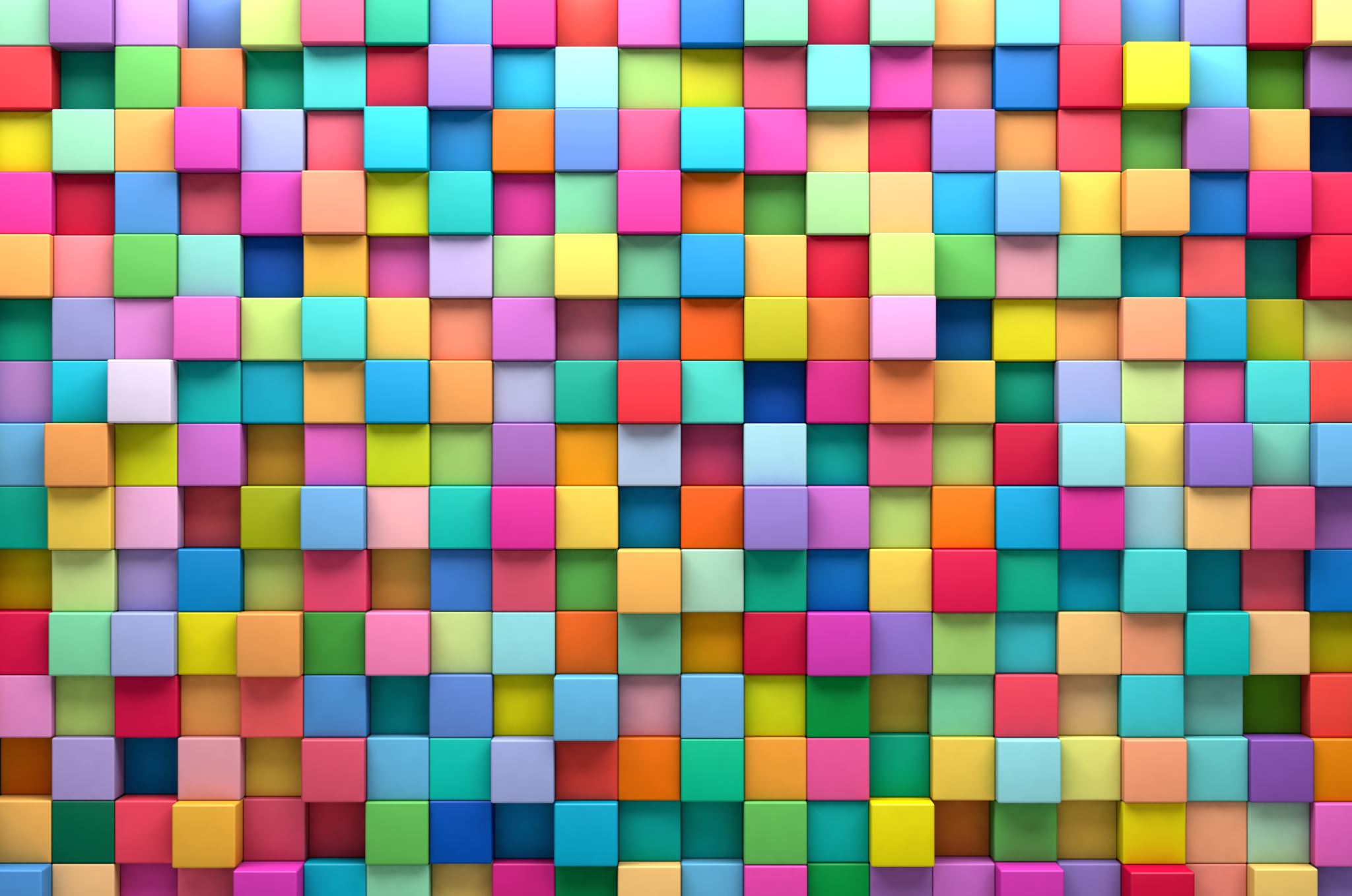 Thank You
42
Sample Transportation - Precautions
Ideally sample is required to be transported within 30 minutes to 2 hrs of collection
Sample should be kept at 2-8 degree centigrade during storage and transport
Specimen for bacterial culture should not be stored for more than 24hrs.
Urine, stool, viral specimen, sputum, swabs, etc need to be stored at 4 degree centigrade.
CSF and body fluids for culture can be kept at 37 degree centigrade.
Blood culture hold at room temperature until processed for a maximum of 4hrs. Do not refrigerate.
Stool swab, rectal swab, liquid stool to be transported within 4h. Fresh stool in 8h.
Serum sample can be stored upto 1 week in refrigerator 2-8 degree centigrade and when transported should be  with ice pack boxes/cold chain boxes.
Why WET LEASE MODEL is best suited?
Wet Lease is a radical model under PPP that has transformed the delivery of diagnostic services by remedying the inefficiencies of the existing model.